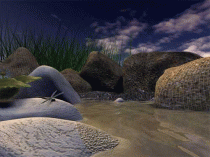 PERTEMUAN 2PRAKTIKUM EKONOMI WISATA
NUVA, SP, M.Sc
NIA KURNIAWATI HIDAYAT, SP
OSMALELI, SE
REKREASI vs WISATA
REKREASI VS WISATA ??????
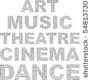 REKREASI VS WISATA ???????
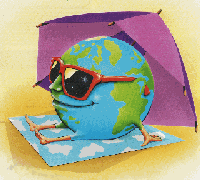 TUGAS 2
MIND MAPPING
Setiap kelompok berdiskusi, membuat mind mapping dari beberapa kawasan wisata
Waktu : 20 menit
Presentasi
Kelompok lain menyimak
Presentasi : @ 5 menit
CONTOH MIND MAPPING
CONTOH MIND MAPPING
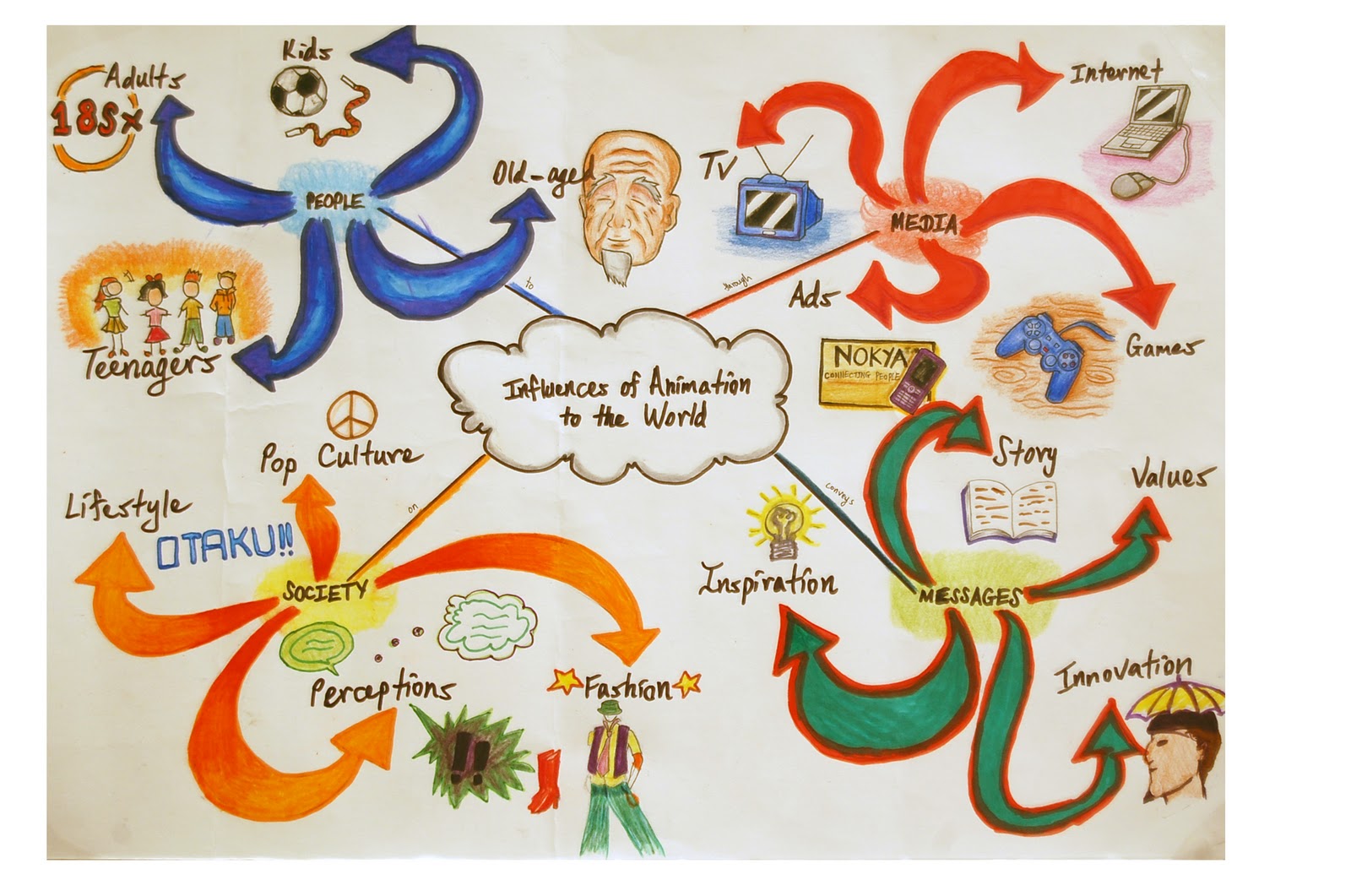 TEMA MIND MAPPING
Cagar Alam
Suaka Margasatwa
Taman Buru
Kebun Raya
Kebun Binatang
Wana Wisata
Kampung wisata
Agroeduturisme